America in World War One
Good Morning Students, silently read “When Would You Go To War?” in the activities and sources packet
World War I Prior Knowledge
At the top of your notes, write some things you know (or think of) about World War I.
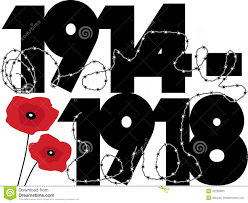 World War One-At a Glance (Contextualization)
Nicknamed the “Great War”
Largest conflict the world had seen up that point
Lasted four years-1914-1918
Extremely deadly
16 million deaths, 20 million wounded
First major conflict after the Second Industrial Revolution-technology much improved
Crime of the Ages
Participating Countries in World War I
Long Term Causes of World War I
Militarism
Alliances
Imperialism
Nationalism
The Spark
The assassination of Archduke Franz Ferdinand and his wife in June 1914.




By August, all major European nations were at war with each other.
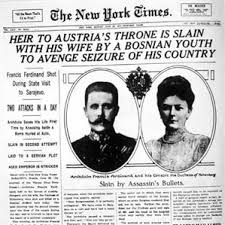 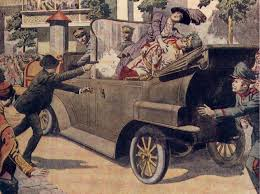 U.S. Neutrality
In August 1914, President Wilson issued a Proclamation of Neutrality after the war in Europe broke out.	 
Encouraged Americans to remain neutral in “thought as well as in action”
[Speaker Notes: J.P. Morgan & other Wall Street bankers lent 
the Allies over $3 billion 
British blockade of German coast mostly prevented American trade with Germany.]
U.S. Neutrality?
Value of US Exports for 1914: 
 Allies:$824.8Million
 Central Powers: $169.3 Million 
Value of US Exports for 1916:
Allies: $3.2 Billion
 Central Powers: $1.2  Million 
Value of US loans for 1917
Allies: $2.5 Billion
Central Powers: $27 Million
U.S. Election of 1916
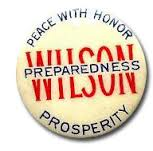 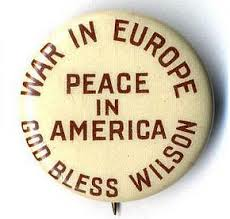 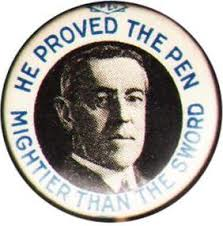 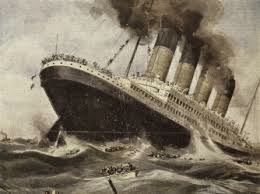 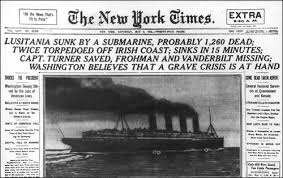 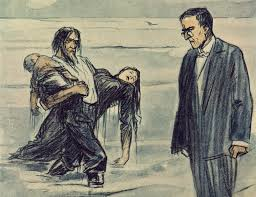 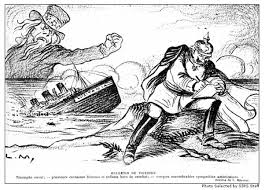 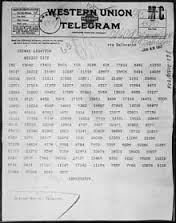 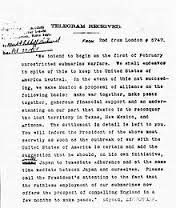 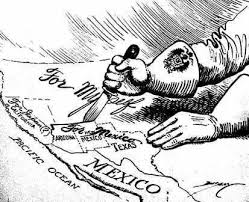 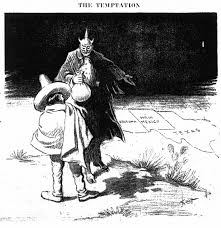 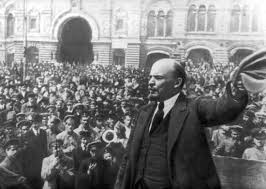 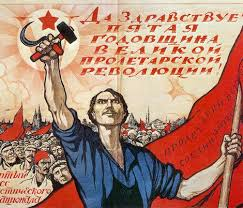 Main Reasons U.S. Enters War
Sinking of Lusitania/unrestricted submarine warfare
Zimmerman Note
Communists take over Russia
Woodrow Wilson, April 12, 1917
“The world must be made safe for democracy.”
Woodrow Wilson
Read Wilson’s War Message to Congress, 1917 and answer the questions. Be prepared to discuss.
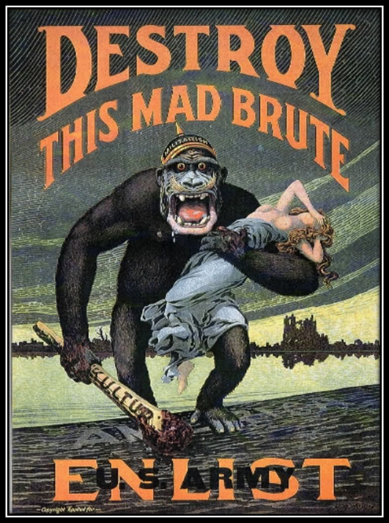 Read Diverging Interpretations of Why the U.S. went to War. Organize “answers” in most convincing and least convincing.
America Tips the Balance
Selective Service Act
May 1917
Military Draft
24 million registered, 3 million called into duty, 2 million serve in Europe
Soldiers enter Europe fresh and idealized compared to their European counterparts
Soldiers are nicknamed “doughboys”-white belts
Over There
What does the song Over There reveal about American identity during wartime?
Essential Question-Day3
How did World War One affect American society & the U.S. economy?
Mobilizing Industry
U.S. economy not ready for war – had to mobilize. 
President Wilson ordered nationalization of all railroads under the Railroad Administration
	Temporary – ended after the war 
War Industries Board
	Controlled raw materials, production, prices, 	& labor relations
[Speaker Notes: – not very powerful, met 	with resistance, quickly disbanded after the 	war.]
Mobilizing Labor
Slogan - “Labor Will Win the War.” 
More than 1 million women joined the workforce after the U.S. declared war 
	19th Amendment ratified just after the war in 	1920 
Many African Americans migrated north to work in war factories. 
	War Dept. issued a “work or fight” rule in 1918 – 	drafted if unemployed
Mobilizing Labor
National War Labor Board, 1918 created to mediate labor disputes. 
	Discouraged strikes	Encouraged higher wages, 8-hour work day, & 	unionization. 
Union membership in U.S. doubled during the war. 
 Wages in unionized sectors increased 20% 
BUT, inflation increased – prices more than doubled 
	Strikes still plagued U.S. – no federal 	recognition of labor unions
Mobilizing the Economy
Food Administration established in 1917 
	Headed by Herbert Hoover
	 Relied on voluntary compliance 
		“Meatless Mondays” & “Wheatless 			Wednesdays 
	Encouraged “Victory Gardens” & rationing 
	18th Amendment ratified in 1919 – prohibited 	manufacture of alcohol (conserve grain)
Mobilizing Public Opinion
Congress established the Committee of Public Information in 1917. 
	Encouraged public support for the war 	Voluntary press censorship, propaganda 	(films, posters), community volunteer 	organizations 
	Encouraged citizens to report 	“suspicious” actions or speech
Essential Question (Day 2)
Should citizens’ rights be restricted in wartime as a means of protection?
Restricting Civil Liberties in Wartime-Review
1798 – Alien & Sedition Acts Prohibited public criticism of U.S. government 
1861 – Lincoln suspends writ of Habeaus Corpus
[Speaker Notes: Federalist-controlled Congress targeted French-sympathizers in Democratic-Republican party 
\	Raised residency requirement for citizenship, increased presidential power to arrest/jail/deport immigrants 
Targeted Confederate spies 
	Allowed prisoners to be held indefinitely – declared unconstitutional by Supreme Court, Lincoln ignores ruling]
Restrictions on Civil Liberties
Anti-German hysteria swept the US – fueled by CPI propaganda. 
	Resulted in rampant rumor of 	spying & sabotage 
	German courses discontinued in 	many schools 
	Orchestras stopped playing 	Wagner & Beethoven 
		German foods renamed 
		Frankfurtershot dogs 
		Hamburgersliberty 		sandwiches 
		Sauerkrautliberty 		cabbage
Restrictions on Civil Liberties
Espionage Act of 1917 
	Provided fines & imprisonment for persons 	making false statements, aiding the 	enemy, inciting military rebellion, or 	obstructing Selective Service 
Sedition Act of 1918 
	Forbade any criticism of the government, 	flag, or uniform. Targeted Socialists & 	members/leaders of the IWW - Eugene Debs
Restrictions on Civil Liberties
Schenck v. United States 
	Upheld the constitutionality of the 	Espionage Act 
	Ruling limited free speech when words 	represented “a clear & present danger.”
[Speaker Notes: Justice Oliver Wendell Holmes’ example: Yelling fire in a crowded theater is not protected speech]
Go to website-Period 7-WWI and Imperialism and download Sedition in WWI Lesson Plan
HIPP Documents A & B
Historical Context
Intended Audience
Purpose
Point of View
Answer the following for Document C
When was this law passed? Why did the U.S. gov. pass this law?
In your own words, summarize this law. 
Do you think this law was necessary? Why or why not? Use evidence to support your answer.
ROLES
PRESENTER-4
LEADER-3
TIME KEEPER- 2-15 MINUTES
RECORDER-1